プロセスやルール
コミュニケーション
心理的安全性
ツールの使い方
失敗の要因(どうすべきだったのか)
パネリストの体験から
・ルールを決める人がいない。
・プロセスがない。
→ルールを決める人を作る。なる。
失敗体験①
増えないチケット
(過去)
成功体験／失敗体験
成功のポイント、失敗の要因
・Redmineの使い方がわからない。
・Redmineの使い方をレクチャーする人がいない。
→プロセスやルールの課題と同様にレクチャーする人になる。
　Wikiを活用して、使い方を明確にする。
・チケットの書き方がわからない。
→チケットテンプレートを使う。
・ロール等の権限がよくわからず決められた。
→相談して決める。もしくはデフォルトからいじらない。
・上司命令によってスタートした。
→必要を感じた現場の人間が提案して開始をする。
運用管理
ＳＥマネジメント
開発ー技術者／管理者
インフラ系多い
開発ーマネジメント
組み込み系
開発ー技術者／管理者
組み込み系
自己紹介
モデレーター：松谷 秀久（まつたに）	NTTコムウェア（株）所属	
	チケット管理に全集中！
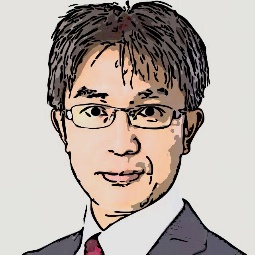 パネリスト　：蘇田 亮（りょうま）	（株）つうけんアドバンスシステムズ所属	チケットは回るんじゃない、回すんだ！
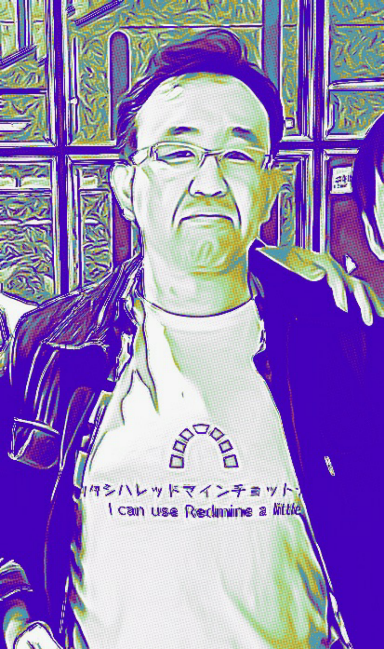 パネリスト　：小林 稔央（ぼうこば)	富士ゼロックス（株）所属	それ、Redmineのせいじゃないよ？
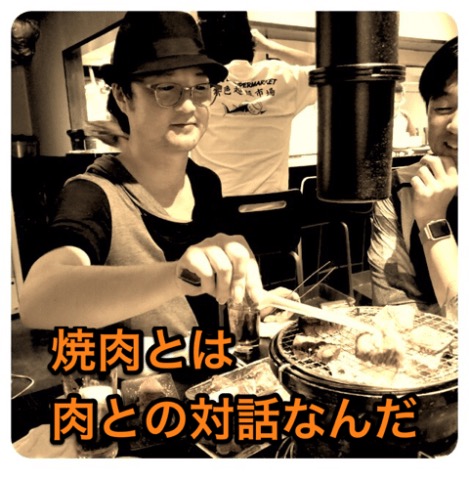 パネリスト　：正月 聖児（しょうづき)	（株）フルノシステムズ　所属	俺がRedmineマイスターだ！
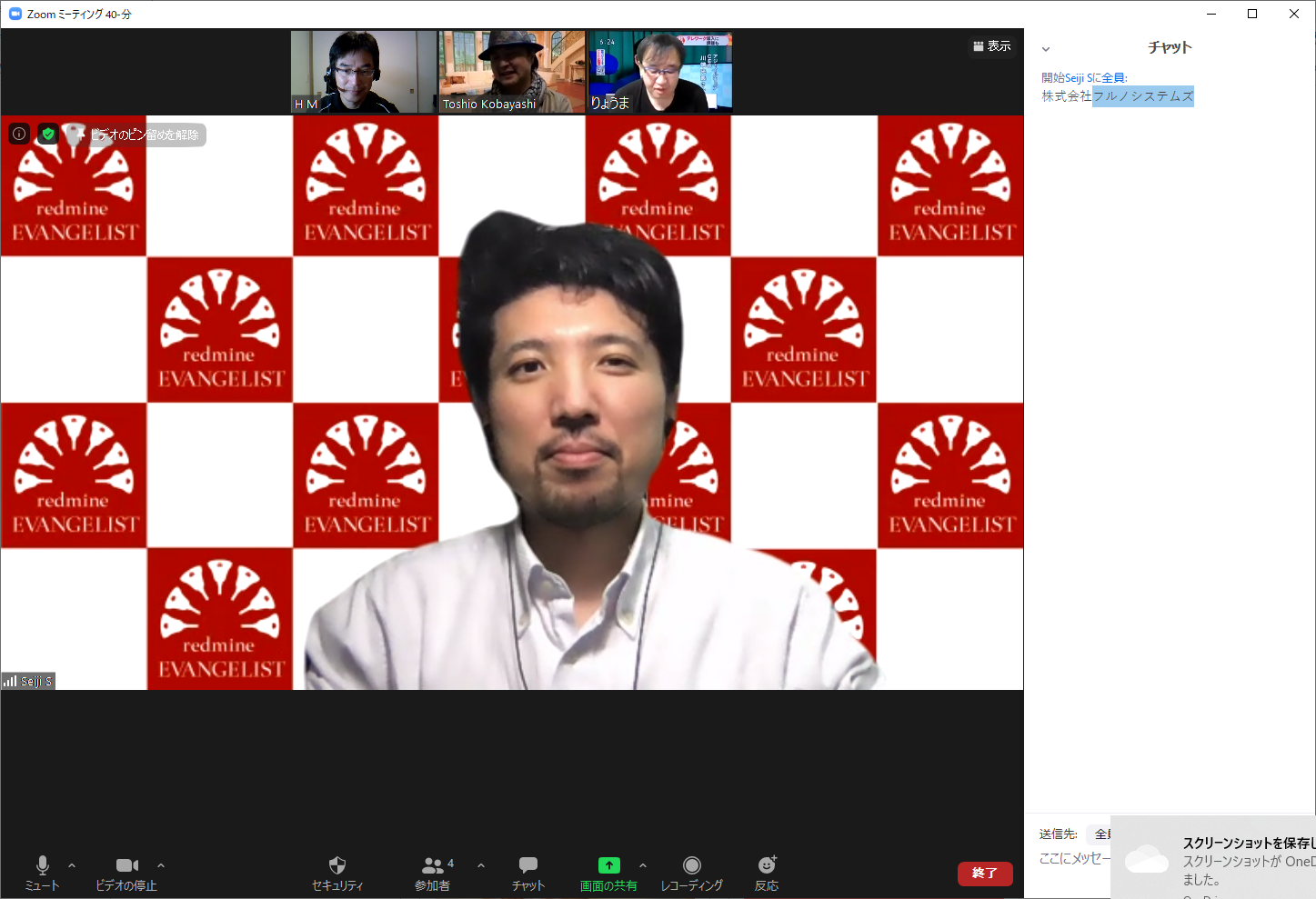